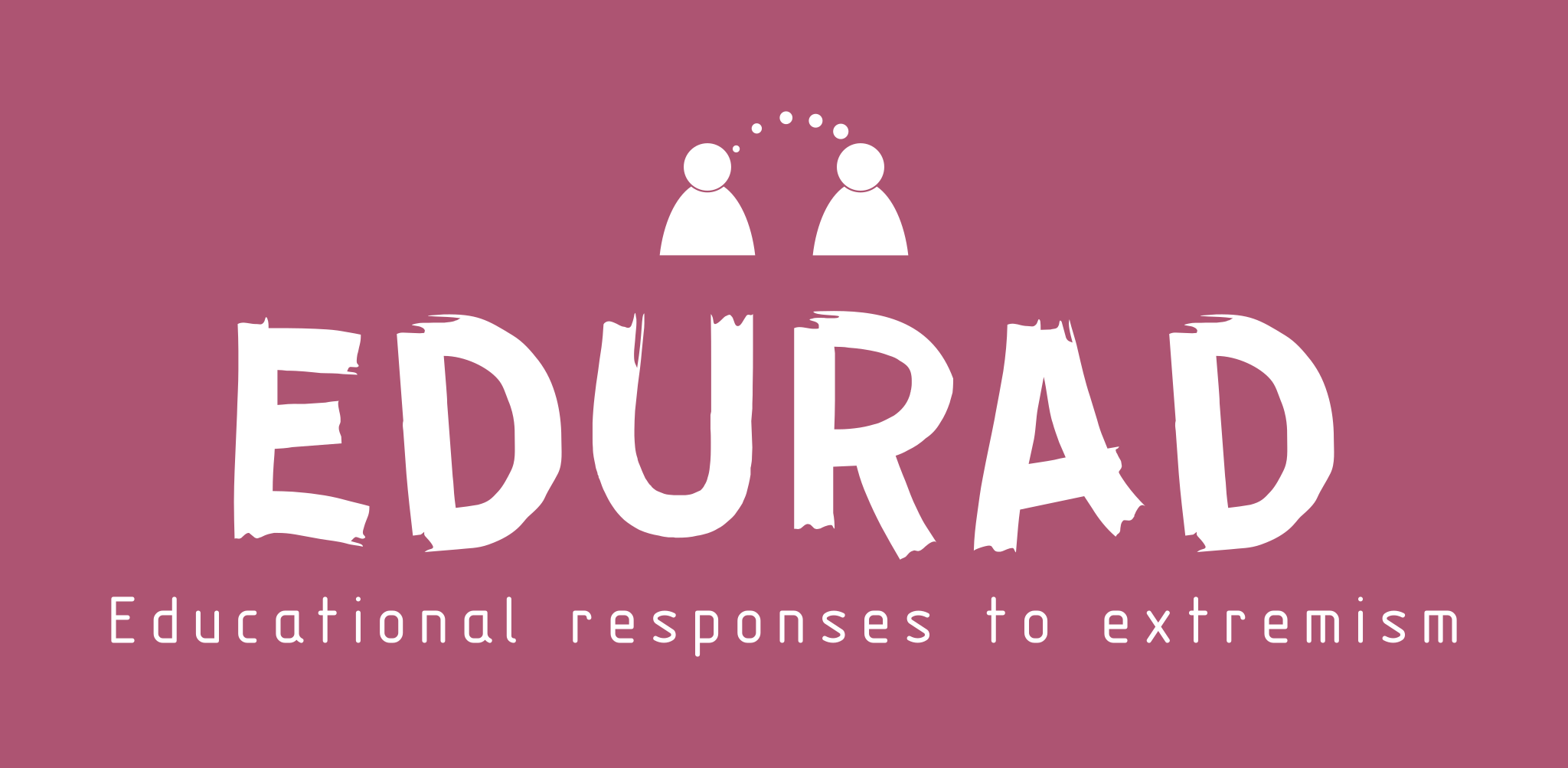 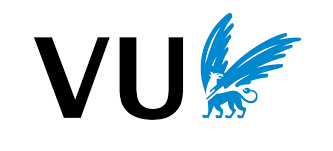 EDURAD Community of PracticePraktijkgemeenschap
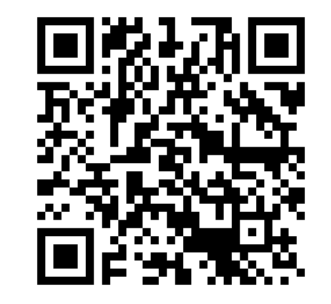 1
Sociale identiteitsvraagstukken in coronatijd